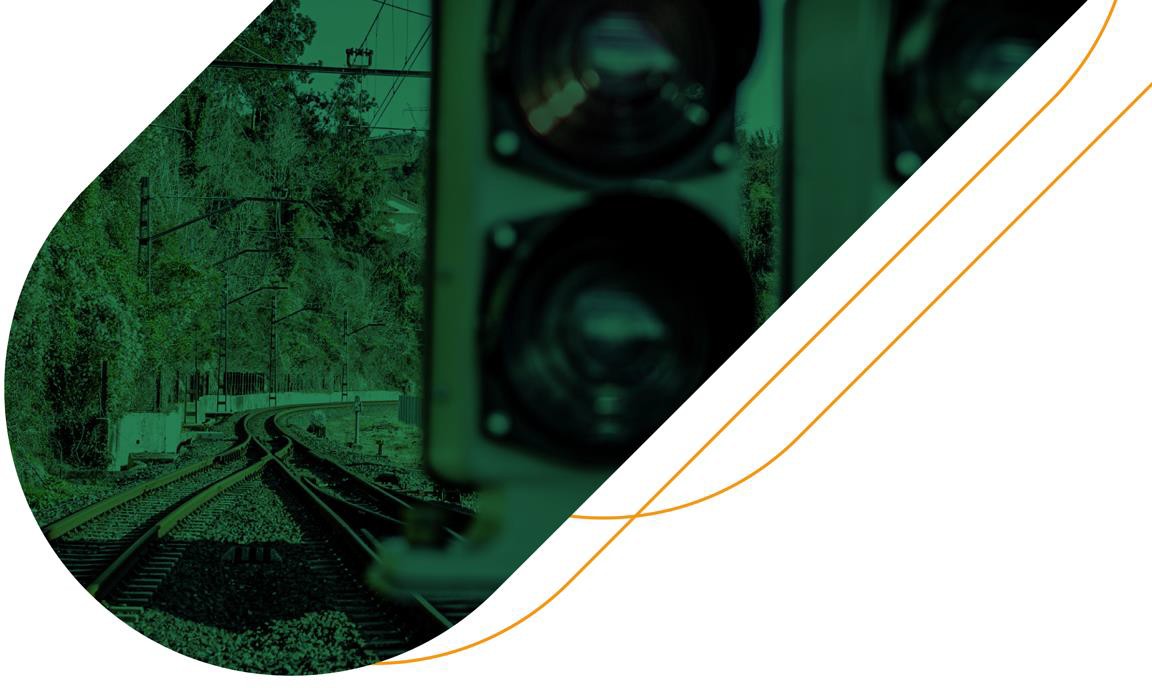 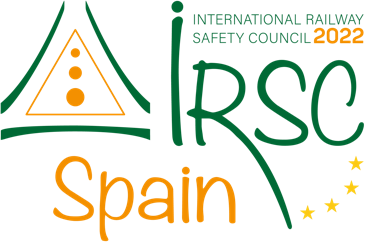 IRSC	2022
I N T E R N A T I O N A L  R A I L W A Y 
S A F E T Y  C O U N C I L
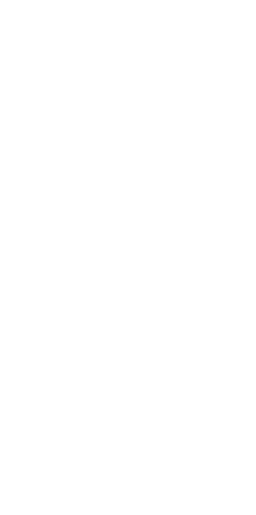 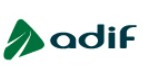 C O M P A N Y L O G O
S E V I L L A ,  O C T O B E R  1 6 - 2 1 ,  2 0 2 2
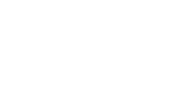 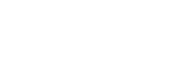 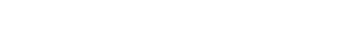 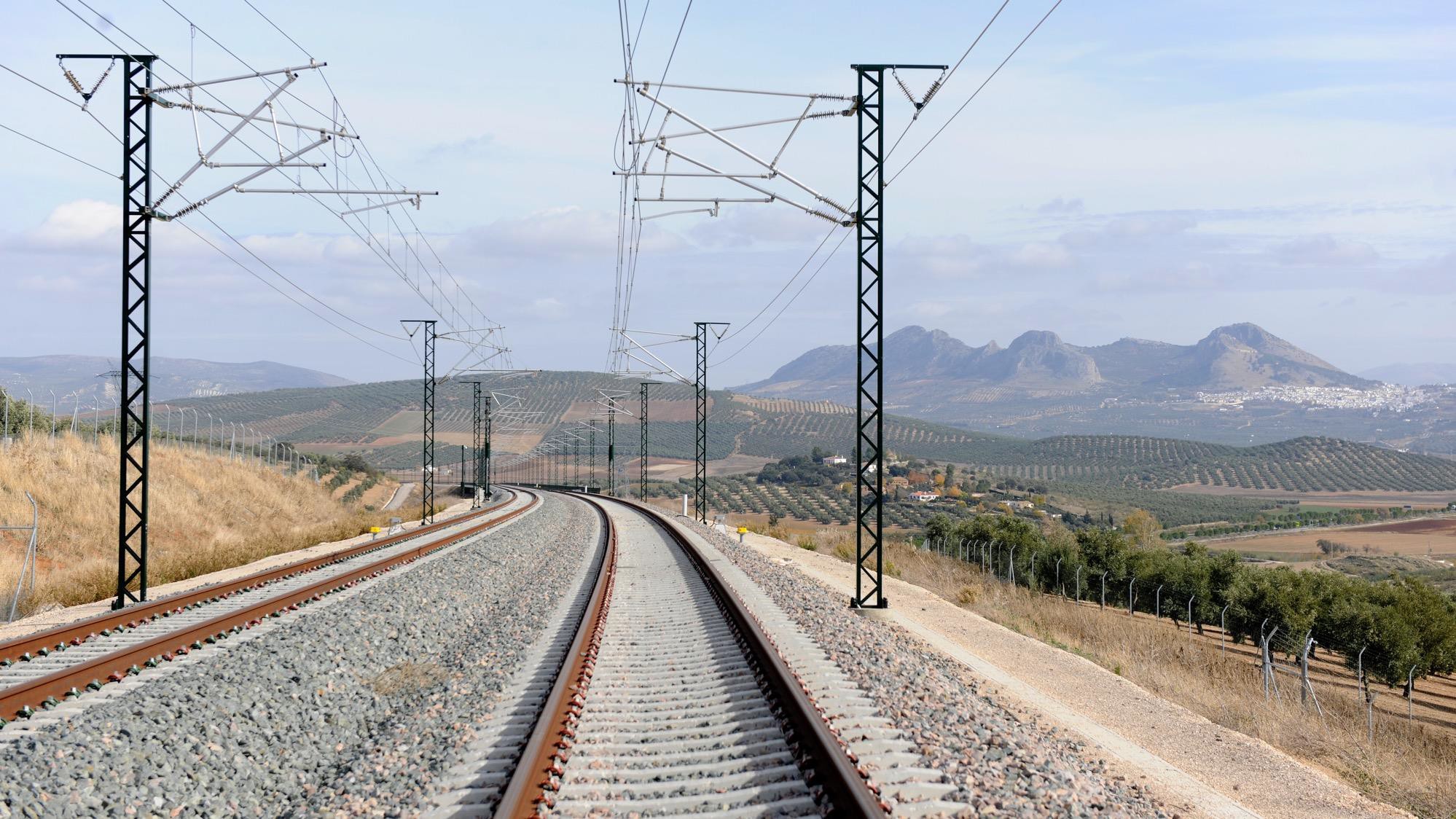 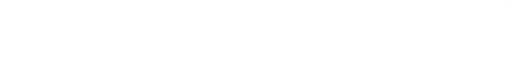 A N G E L	C R E S C E N C I O	M A R T Í N E Z	O R T I Z

H U M A N  F A C T O R S  T R A I N I N G  C O O R D I N A T O R
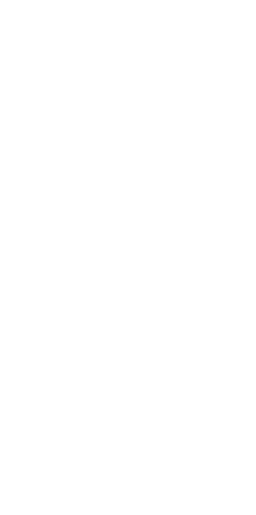 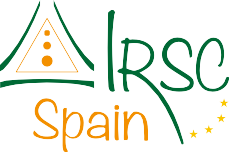 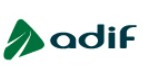 I R S C  2 0 2 2
I N T E R N A T I O N A L  R A I L W A Y  S A F E T Y  C O U N C I L
S E V I L L A ,  O C T O B E R  1 6 - 2 1 ,  2 0 2 2
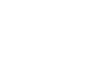 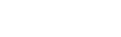 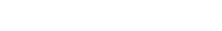 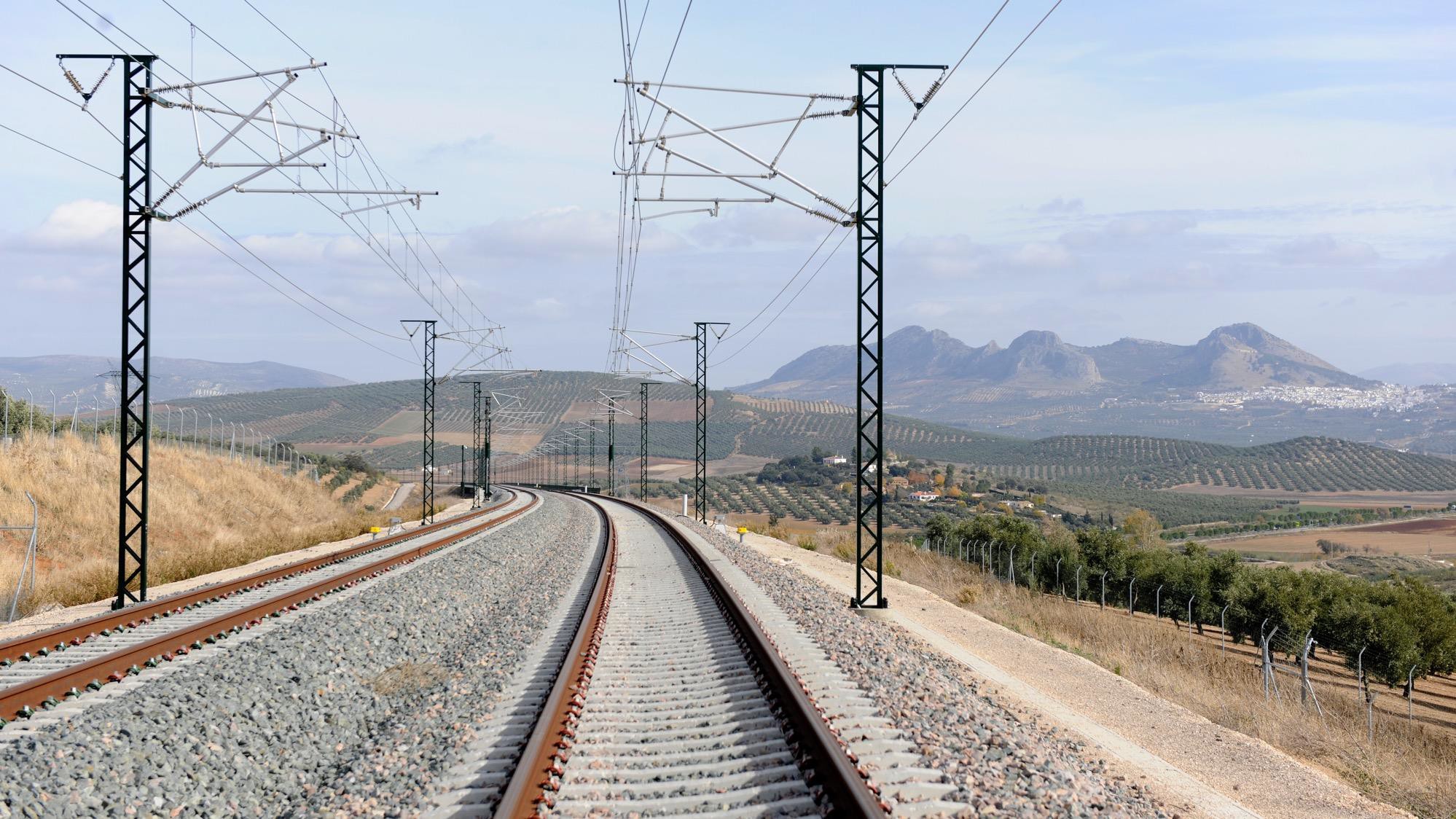 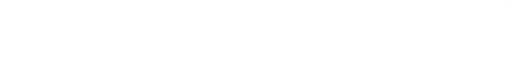 HUM AN	FACTORS
H U M A N	E R R O R	A N D	S E L F	C O N T R O L	T E C H N I Q U E S
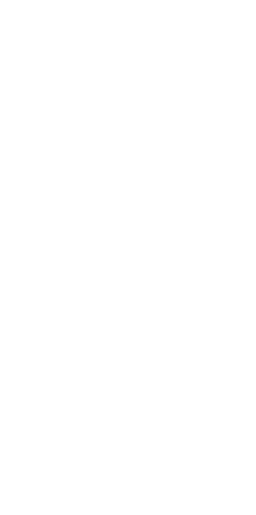 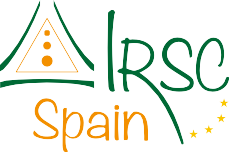 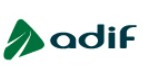 I R S C  2 0 2 2
I N T E R N A T I O N A L  R A I L W A Y  S A F E T Y  C O U N C I L
S E V I L L A ,  O C T O B E R  1 6 - 2 1 ,  2 0 2 2
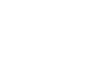 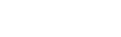 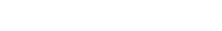 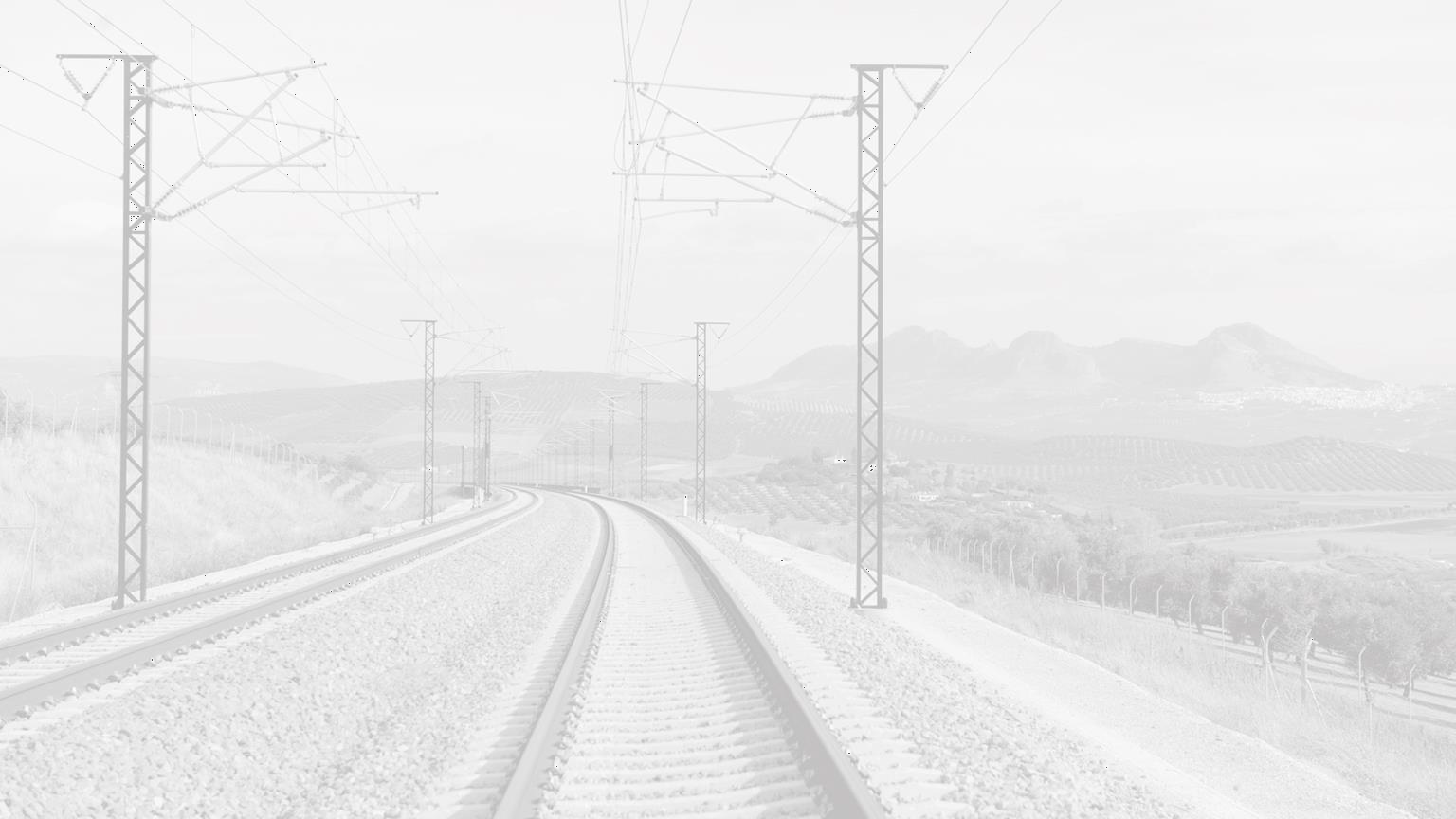 INDEX
1 .  H U M A N  E R R O R
HUMAN ERROR NATURE
UN INTENDED ACTS (SKILL BASED BEHAVIOUR)
2 .  T H E  R O L E  OF  L A N G U A G E  IN  T H E  R E G U L A T I O N  OF  B E H A V I O R .
SELF CONTROL TECHNIQUES
STIMULY CONTROL TECHNIQUES
SELF INTRUCTIONS
3 .  S E L F - I N S T R U C T I O N S  T R A I N I N G  M E T H O D O L O G Y
DETECTION OF CRITICAL SITUATIONS FOR WHICH IT IS IMPERATIVE THAT THE SYSTEM 2 IS ACTIVATED.
ASSESS THE CRITICAL SITUATION ACCORDING TO TAXONOMY
DETERMINE THE MESSAGE WHAT SHOULD BE SAID OUT LOUD AND HOW TO DO IT.
PROCEED TO READ IT OR SPEAK IT ALOUD.
ASSESSMENT AND REINFORCEMENT OF BEHAVIORS
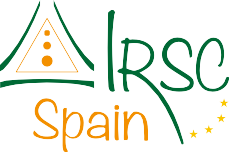 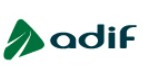 I R S C  2 0 2 2
I N T E R N A T I O N A L  R A I L W A Y  S A F E T Y  C O U N C I L
S E V I L L A ,  O C T O B E R  1 6 - 2 1 ,  2 0 2 2
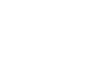 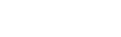 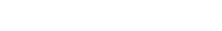 HUMAN ERROR NATURE
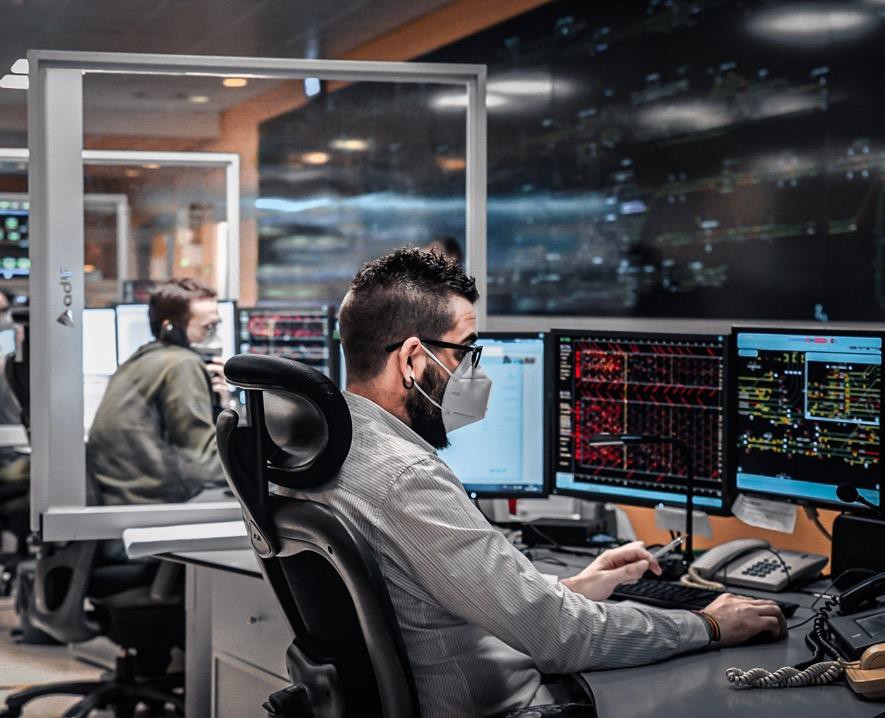 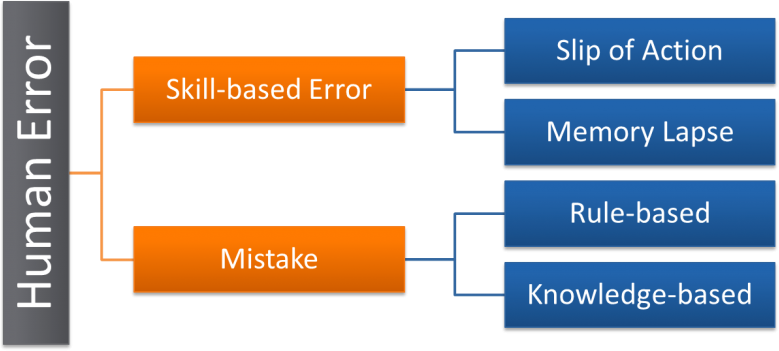 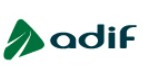 I R S C  2 0 2 2
I N T E R N A T I O N A L  R A I L W A Y  S A F E T Y  C O U N C I L
S E V I L L A ,  O C T O B E R  1 6 - 2 1 ,  2 0 2 2
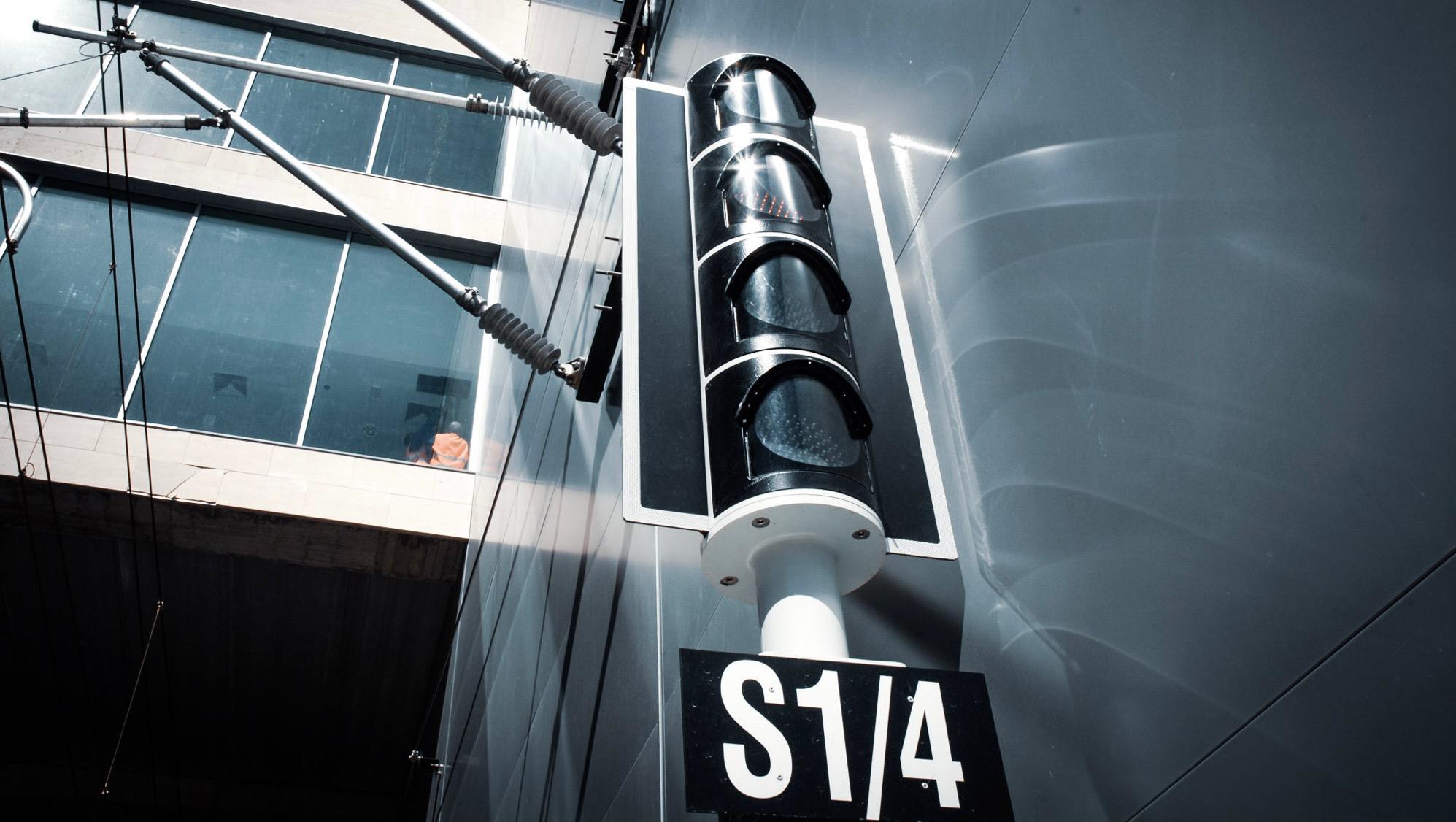 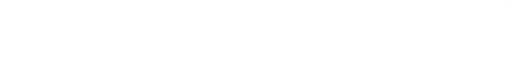 CHAP T ER 1
Our  thesis  is  that  an  inadequate  balance  between  the  use  of  intuitive  or  fast thinking (System 1) and slow or analytical thinking (System 2) is at the root of these skill errors and that, at the same time, self-control techniques may be useful techniques for their prevention.
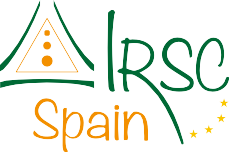 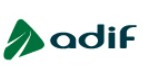 I R S C  2 0 2 2
I N T E R N A T I O N A L  R A I L W A Y  S A F E T Y  C O U N C I L
S E V I L L A ,  O C T O B E R  1 6 - 2 1 ,  2 0 2 2
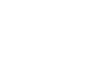 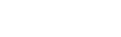 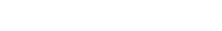 HUMAN ERROR NATURE
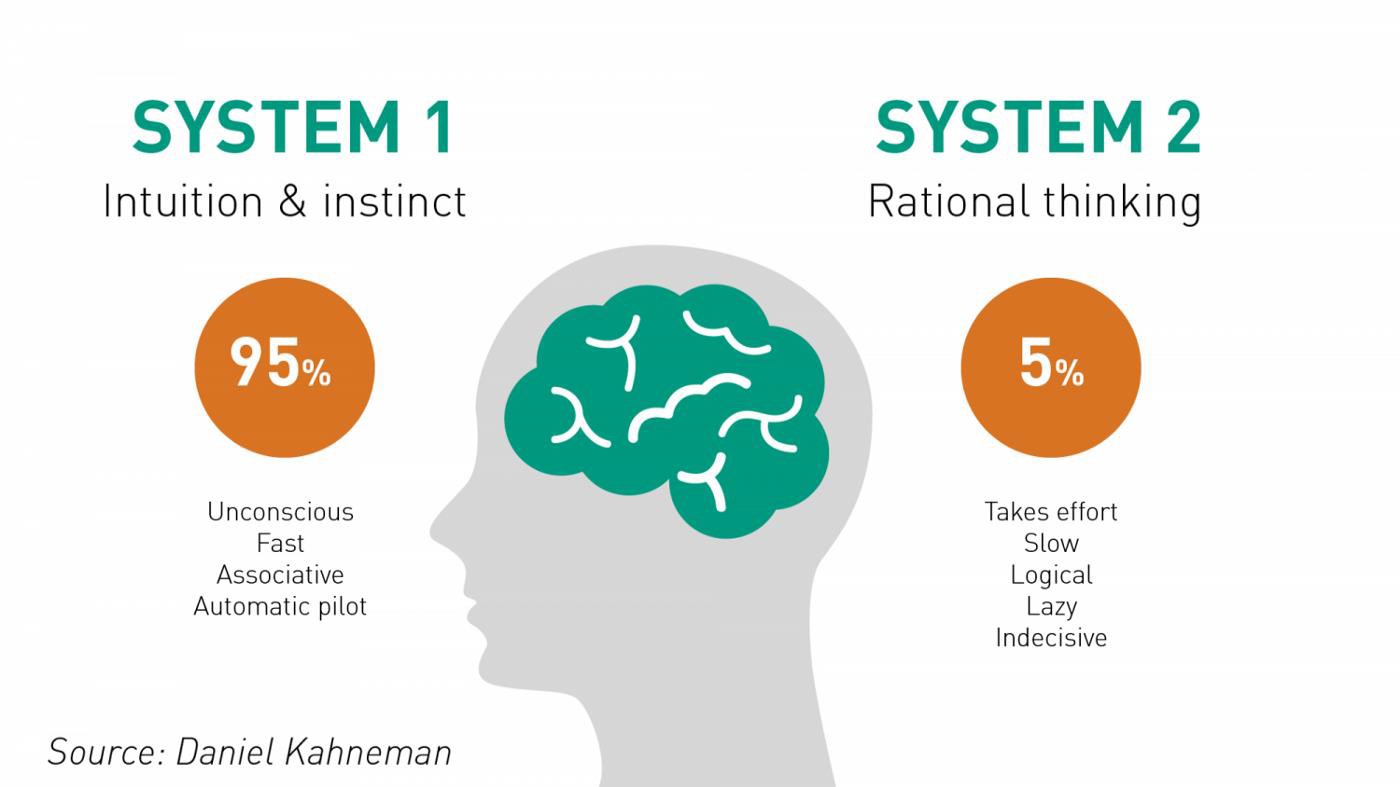 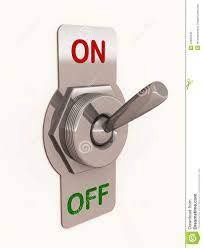 I R S C  2 0 2 2
I N T E R N A T I O N A L  R A I L W A Y  S A F E T Y  C O U N C I L
S E V I L L A ,  O C T O B E R  1 6 - 2 1 ,  2 0 2 2
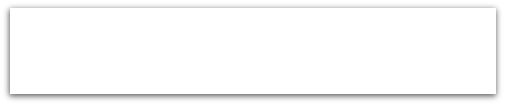 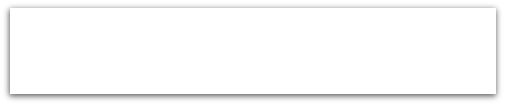 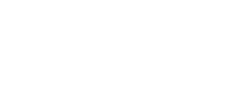 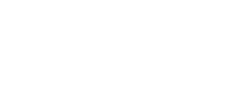 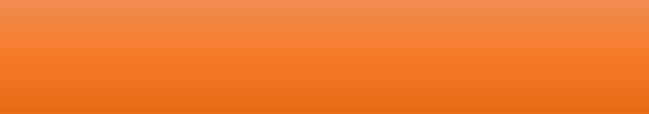 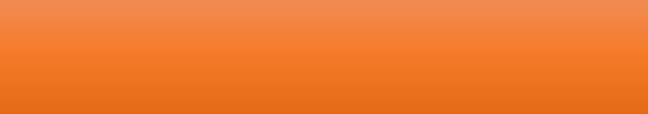 HUMAN FACTORS
TRAINING METHODOLOGY
ATTENTION
CONSCIOUS
Work like the first day:
- Stay focused at work
Keep calm: Put your mind
to work before your hands.
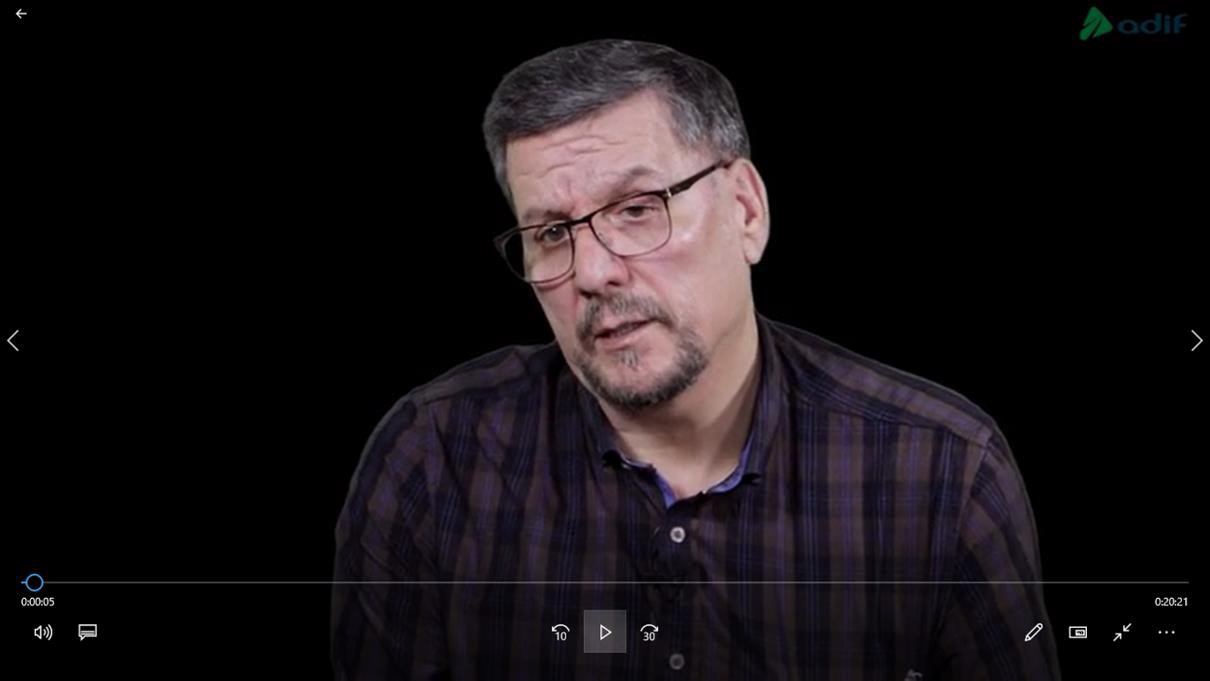 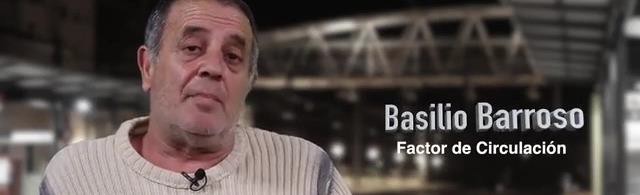 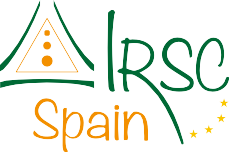 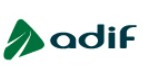 I R S C  2 0 2 2
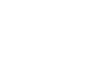 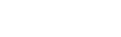 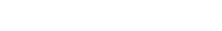 I N T E R N A T I O N A L  R A I L W A Y  S A F E T Y  C O U N C I L
S E V I L L A ,  O C T O B E R  1 6 - 2 1 ,  2 0 2 2
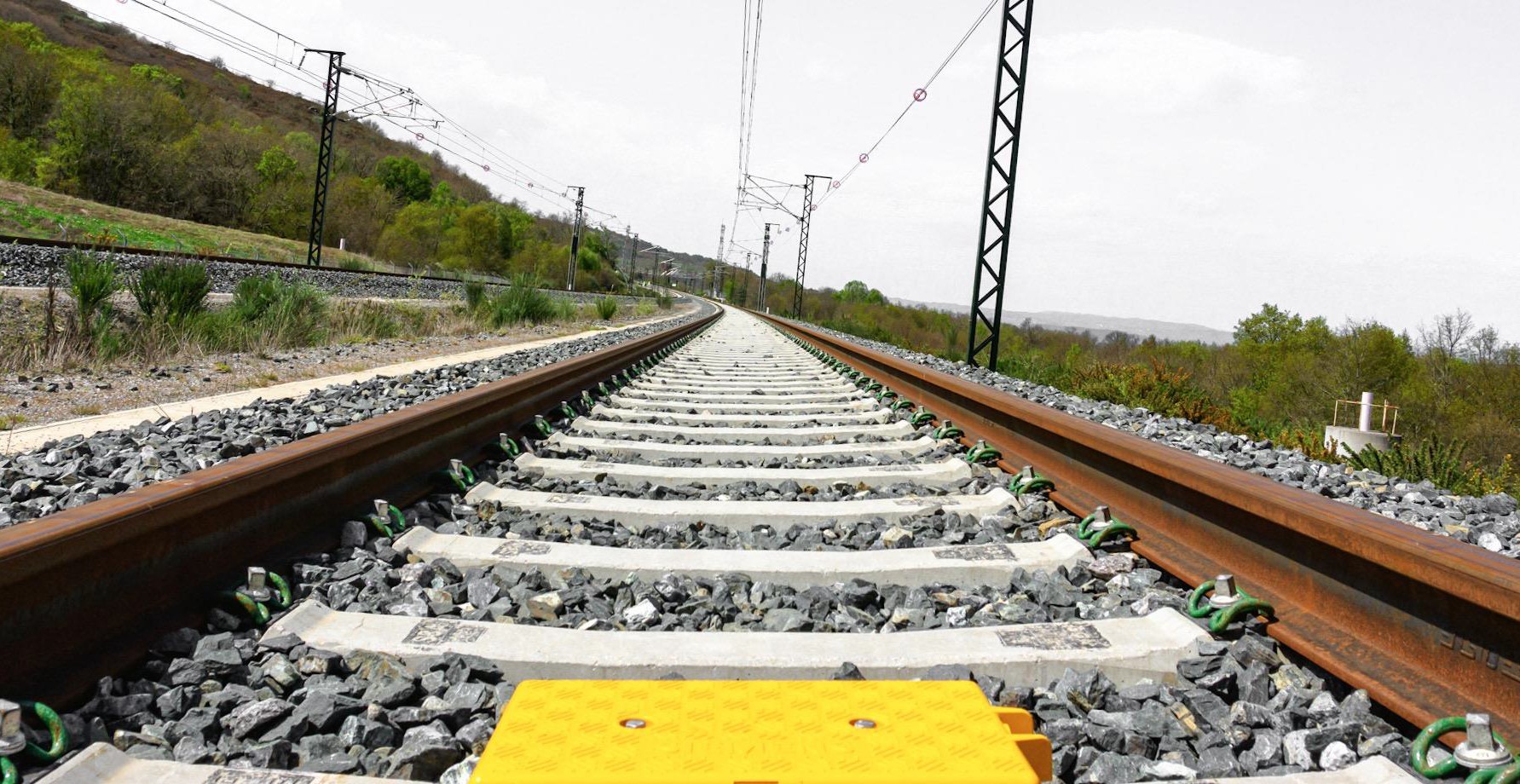 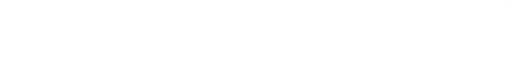 T H E	R O L E	O F	L A N G U A G E	I N	T H E	R E G U L AT I O N	O F	B E H AV I O U R
CHAP T ER	2
S E L F	C O N T R O L	T E C H N I Q U E S
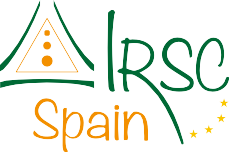 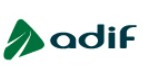 I R S C  2 0 2 2
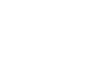 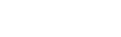 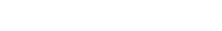 I N T E R N A T I O N A L  R A I L W A Y  S A F E T Y  C O U N C I L
S E V I L L A ,  O C T O B E R  1 6 - 2 1 ,  2 0 2 2
SELF CONTROL TECHNIQUES
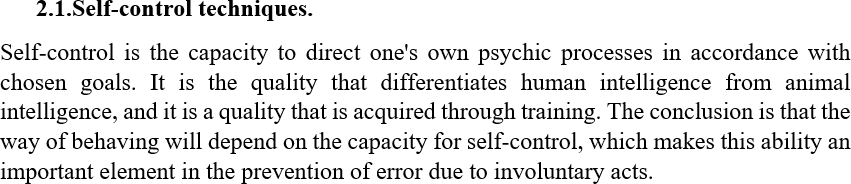 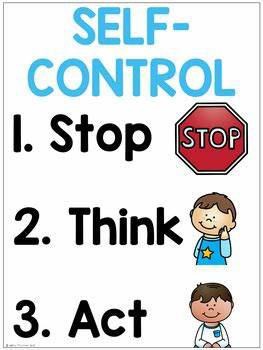 “ The failure in self-control would be at the basis of many of the problems that happen to us in daily life, both those related to our health, with the development of addictive behaviors or aggressiveness, as well as those related to our efficiency and the production of errors”
<<to know yourself is to know the variables that control you>> (Thoresen and Mahoney,
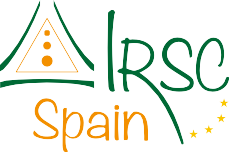 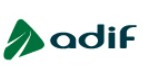 I R S C  2 0 2 2
I N T E R N A T I O N A L  R A I L W A Y  S A F E T Y  C O U N C I L
S E V I L L A ,  O C T O B E R  1 6 - 2 1 ,  2 0 2 2
C O M P A N Y
L O G O
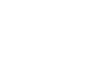 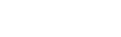 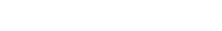 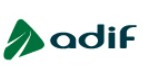 I R S C  2 0 2 2
I N T E R N A T I O N A L  R A I L W A Y  S A F E T Y  C O U N C I L
S E V I L L A ,  O C T O B E R  1 6 - 2 1 ,  2 0 2 2
STIMULUS CONTROL TECHNIQUES

1.- Change of stimuli: We are referring to change the way of understanding the information coming from the environment, instead of as signals, activators of intuitive thinking, as signs or symbols, activators of analytical or scientific thinking, through the mediation of language.
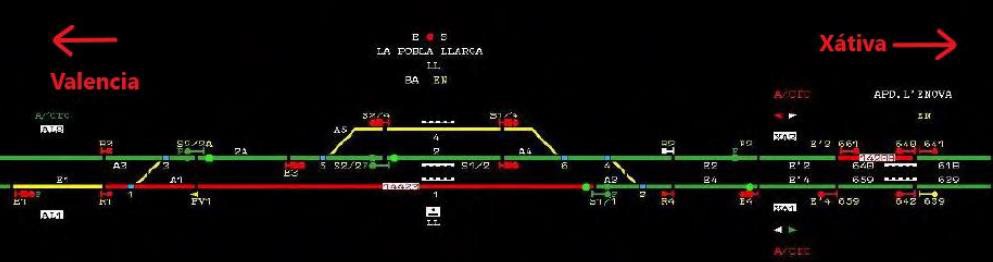 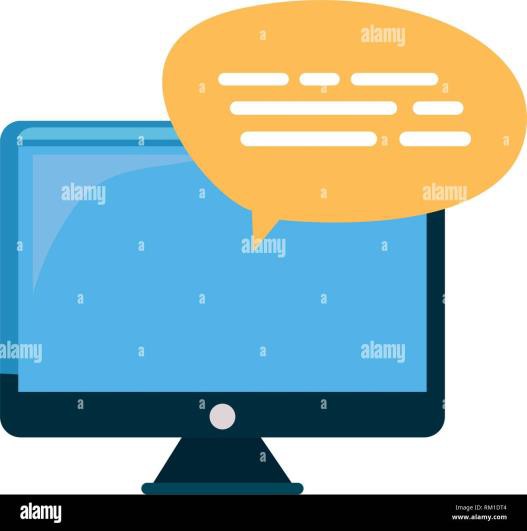 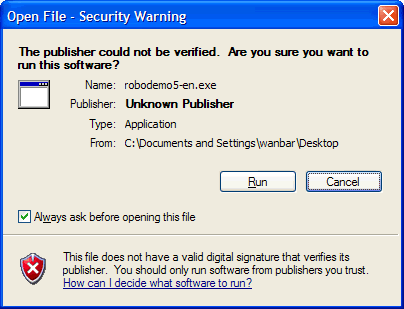 “ The success of this change lies in the different belonging of signals and signs - symbols to different domains of reality”
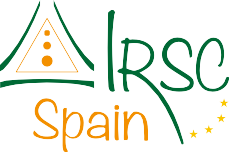 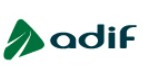 I R S C  2 0 2 2
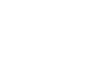 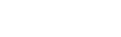 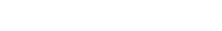 I N T E R N A T I O N A L  R A I L W A Y  S A F E T Y  C O U N C I L
S E V I L L A ,  O C T O B E R  1 6 - 2 1 ,  2 0 2 2
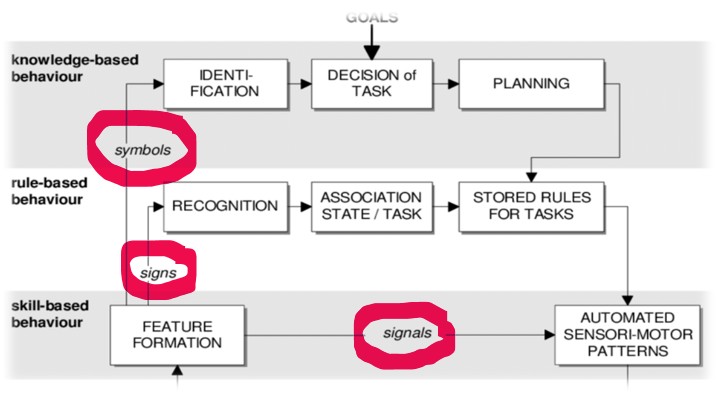 SYSTEM 2
SYSTEM 1
The value of stimuli control techniques and self- instructions as modulators of the types of attention would lies on the function of language to control behaviour and attention
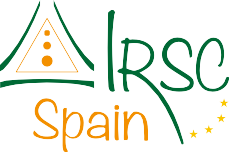 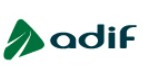 I R S C  2 0 2 2
I N T E R N A T I O N A L  R A I L W A Y  S A F E T Y  C O U N C I L
S E V I L L A ,  O C T O B E R  1 6 - 2 1 ,  2 0 2 2
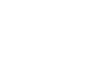 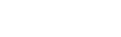 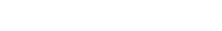 STIMULUS CONTROL TECHNIQUES
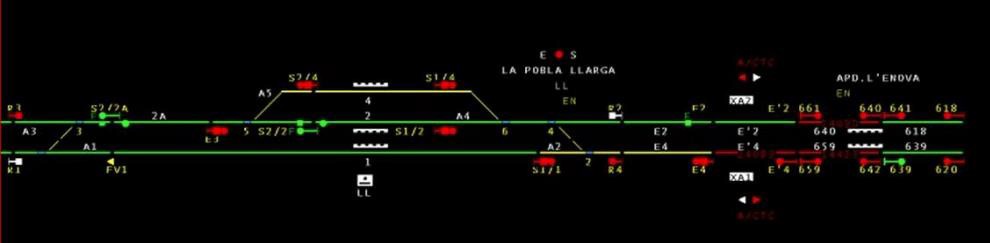 signals
Physical world
sing
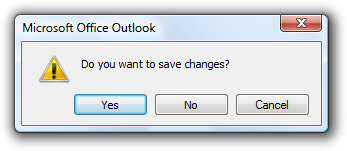 Rational
World
symbol
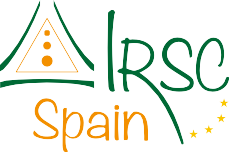 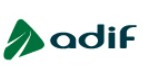 I R S C  2 0 2 2
I N T E R N A T I O N A L  R A I L W A Y  S A F E T Y  C O U N C I L
S E V I L L A ,  O C T O B E R  1 6 - 2 1 ,  2 0 2 2
C O M P A N Y
L O G O
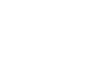 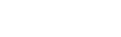 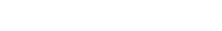 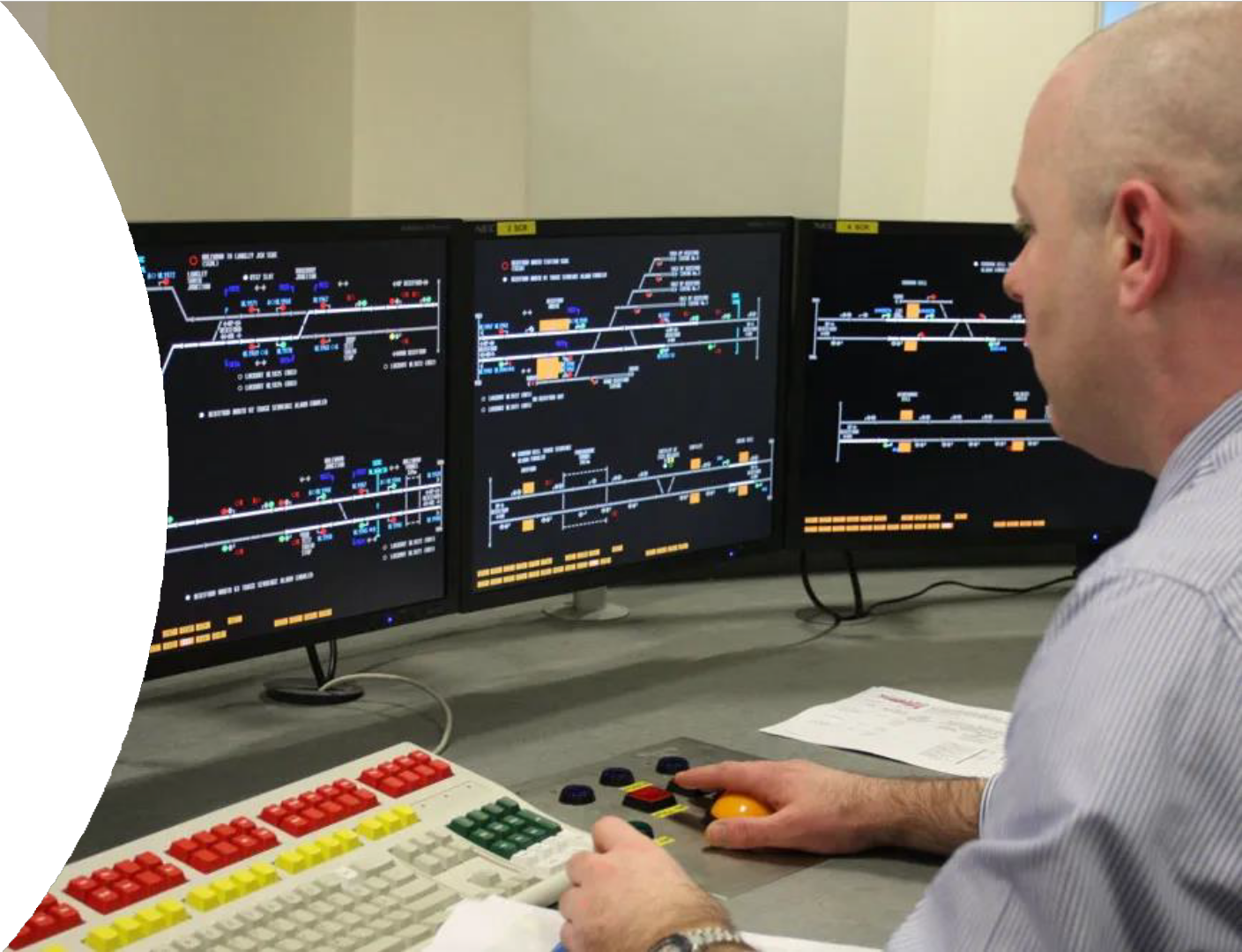 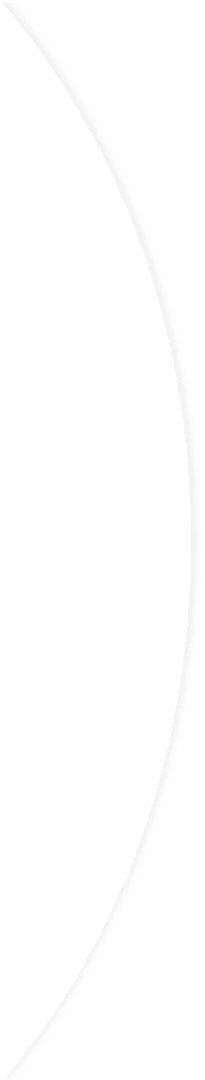 LANGUAGE AND THE ENVIRONMENT
Luria considers that with the use of oral language the perceived environment can be modified, in such a way that it can have the functionality of inhibiting voluntary motor behaviors.
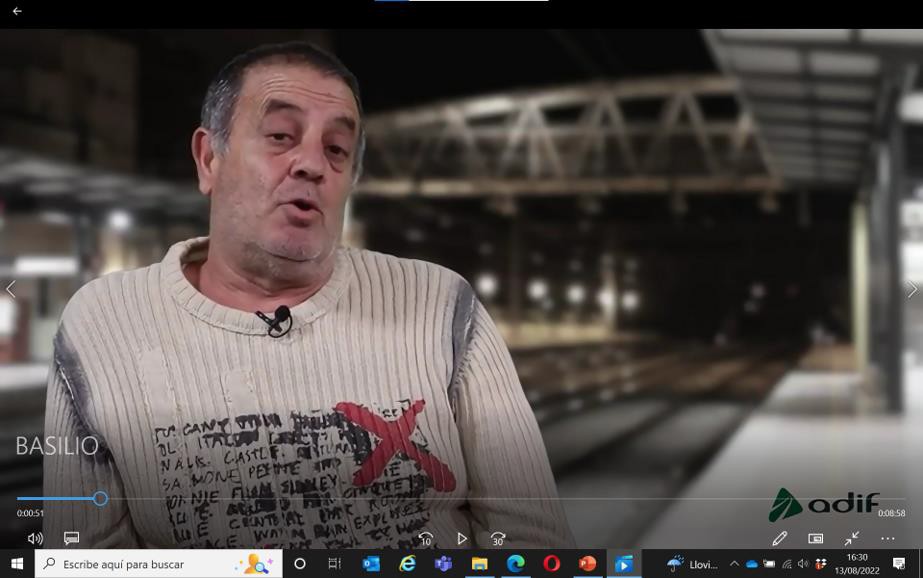 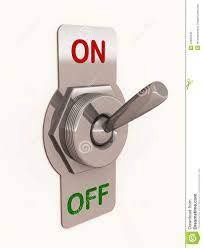 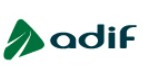 I R S C  2 0 2 2
I N T E R N A T I O N A L  R A I L W A Y  S A F E T Y  C O U N C I L
S E V I L L A ,  O C T O B E R  1 6 - 2 1 ,  2 0 2 2
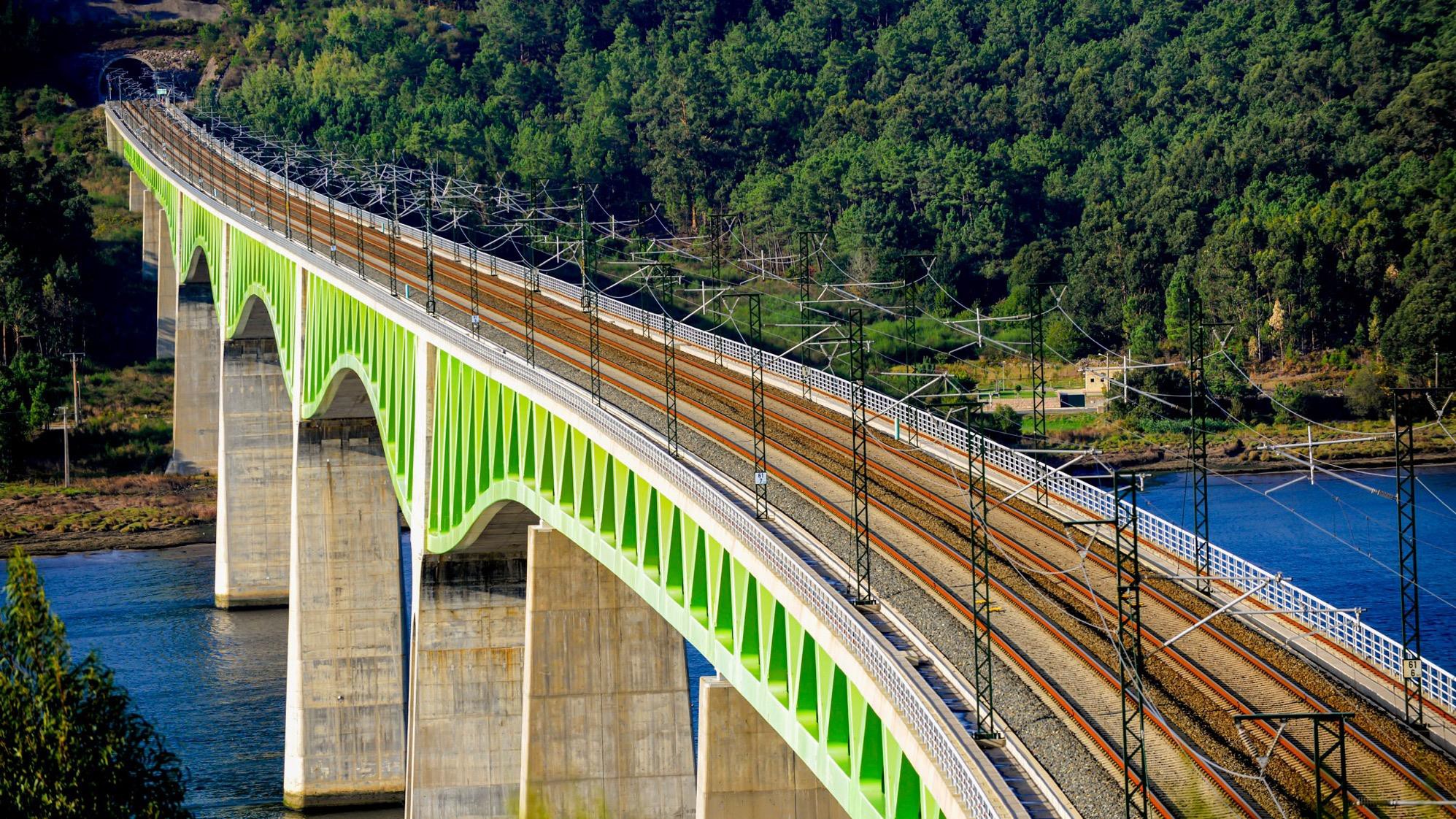 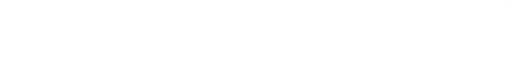 CHAP T ER	3	SELF	IN T RUCT ION S
SELF-INSTRUCTIONS TRAINING PROGRAM
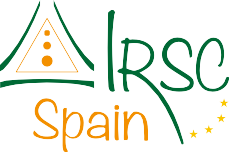 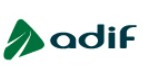 I R S C  2 0 2 2
I N T E R N A T I O N A L  R A I L W A Y  S A F E T Y  C O U N C I L
S E V I L L A ,  O C T O B E R  1 6 - 2 1 ,  2 0 2 2
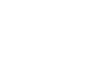 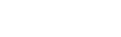 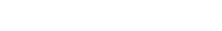 SELF INTRUCTIONS
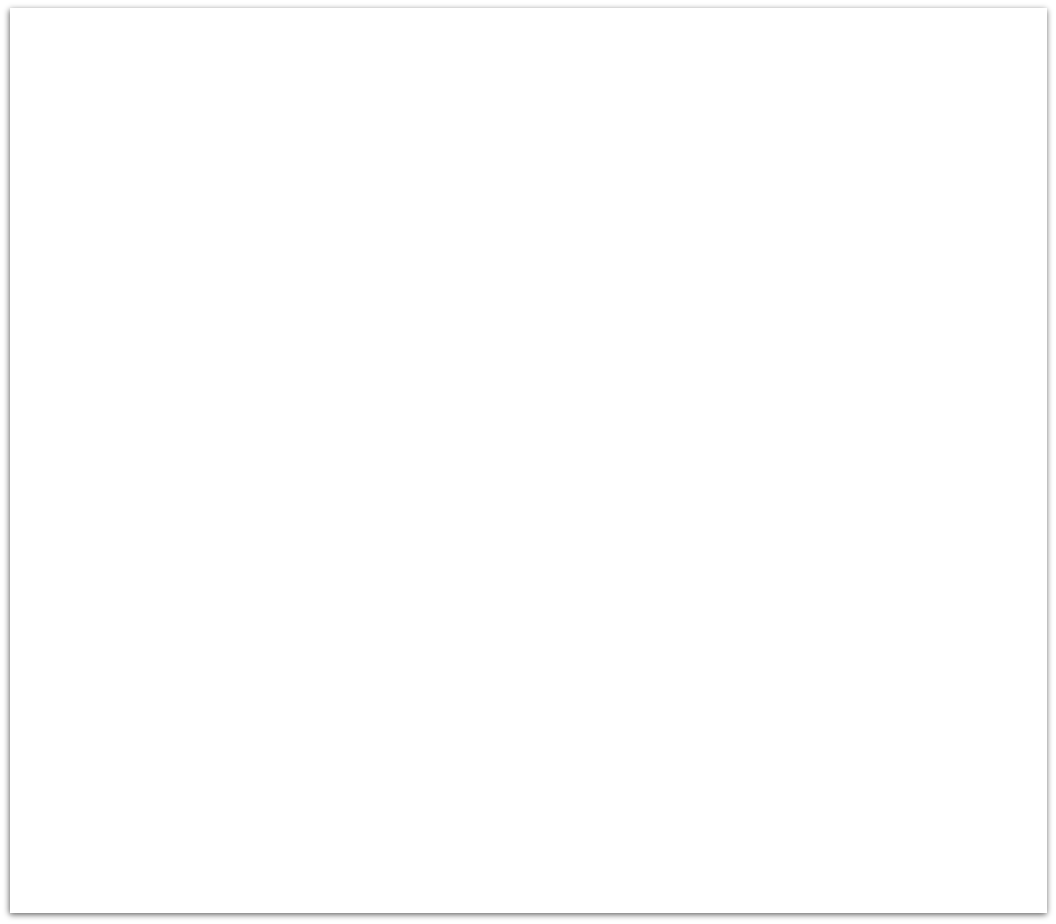 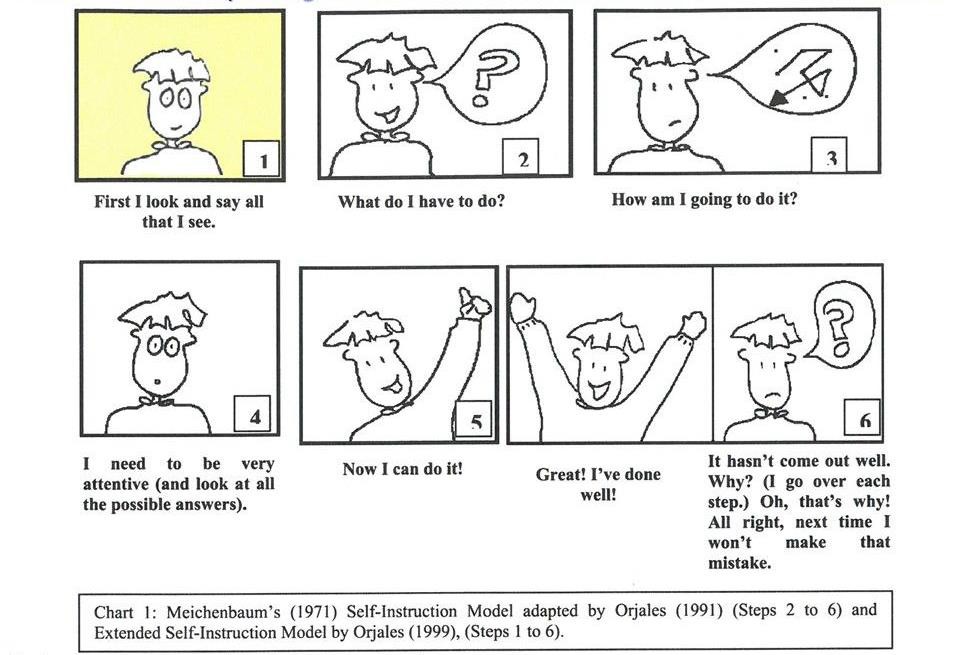 Donald Meichenbaum (Meichenbaum, 1977) defines self-instructions as a continuous series of statements to ourselves in which we tell ourselves what to think and believe, and even how to behave.
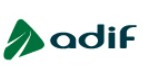 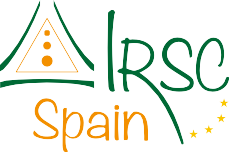 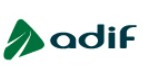 I R S C  2 0 2 2
I N T E R N A T I O N A L  R A I L W A Y  S A F E T Y  C O U N C I L
S E V I L L A ,  O C T O B E R  1 6 - 2 1 ,  2 0 2 2
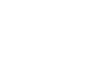 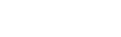 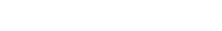 COGNITIVE STYLES
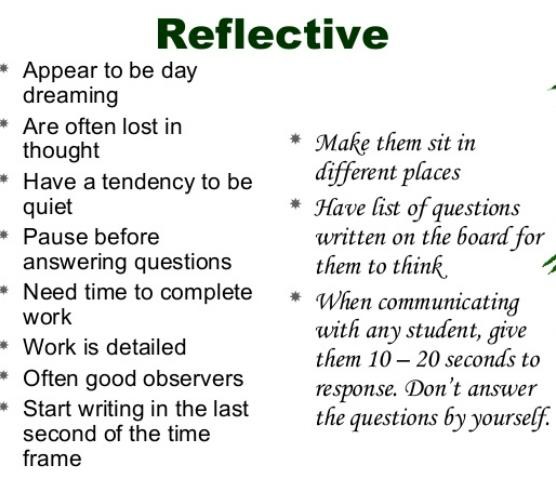 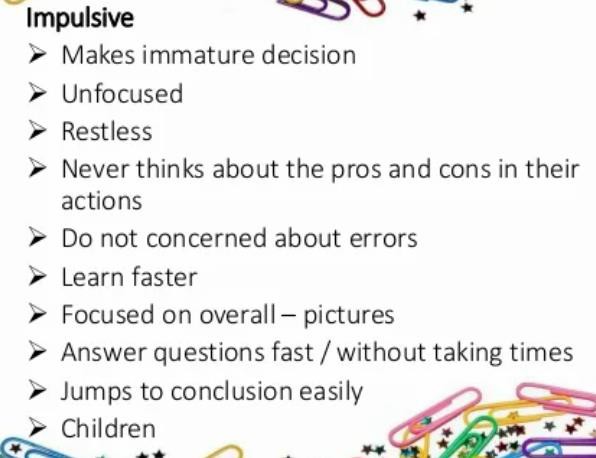 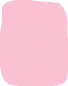 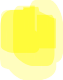 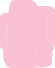 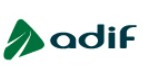 I R S C  2 0 2 2
I N T E R N A T I O N A L  R A I L W A Y  S A F E T Y  C O U N C I L
S E V I L L A ,  O C T O B E R  1 6 - 2 1 ,  2 0 2 2
SELF-INSTRUCTIONS
What interests us about self-instructions lies in the ability of language to control behavior through its capacity to activate conscious forms of knowledge
Self-instructions will be that technique that will allow us to inhibit this type of thinking that is triggered automatically causing errors.
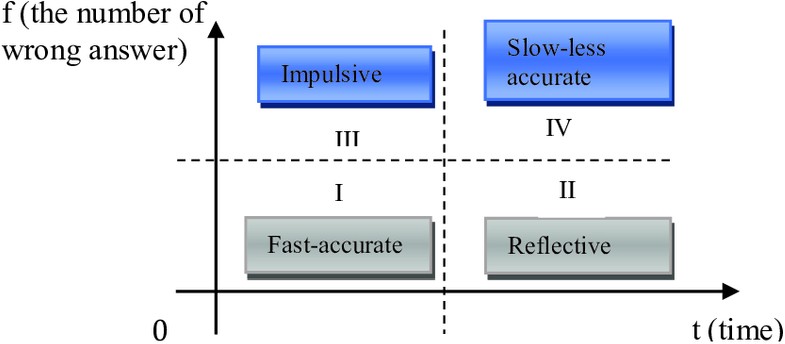 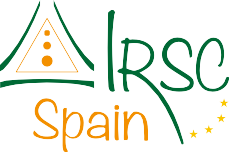 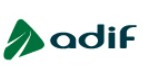 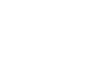 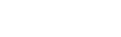 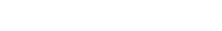 SELF INSTRUCTIONS TRAINING PROGRAM
Our proposal would be as follows:
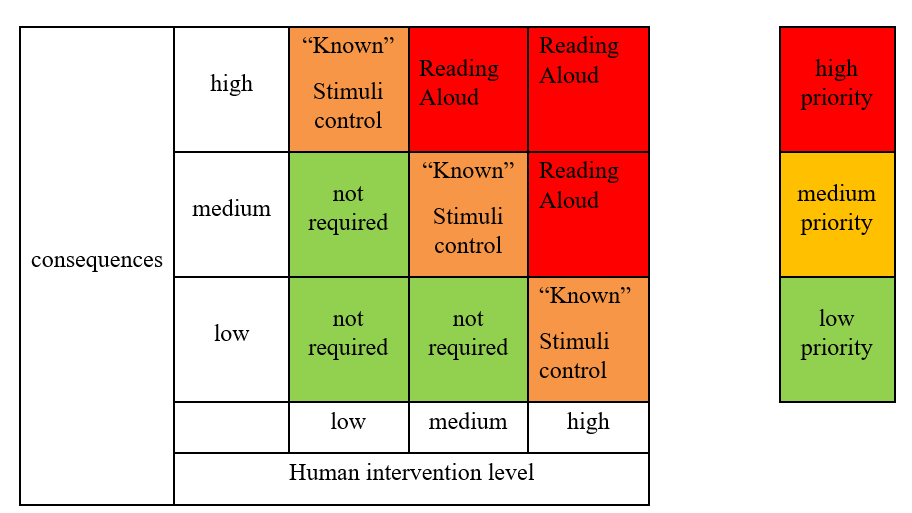 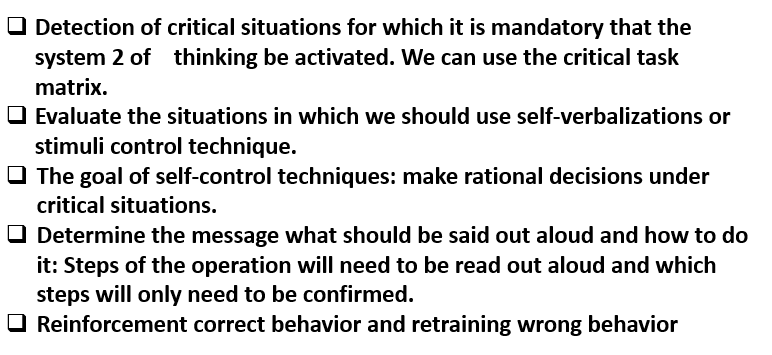 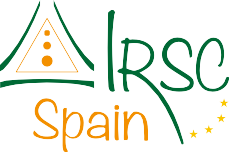 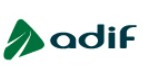 I R S C  2 0 2 2
I N T E R N A T I O N A L  R A I L W A Y  S A F E T Y  C O U N C I L
S E V I L L A ,  O C T O B E R  1 6 - 2 1 ,  2 0 2 2
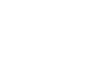 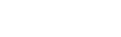 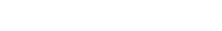 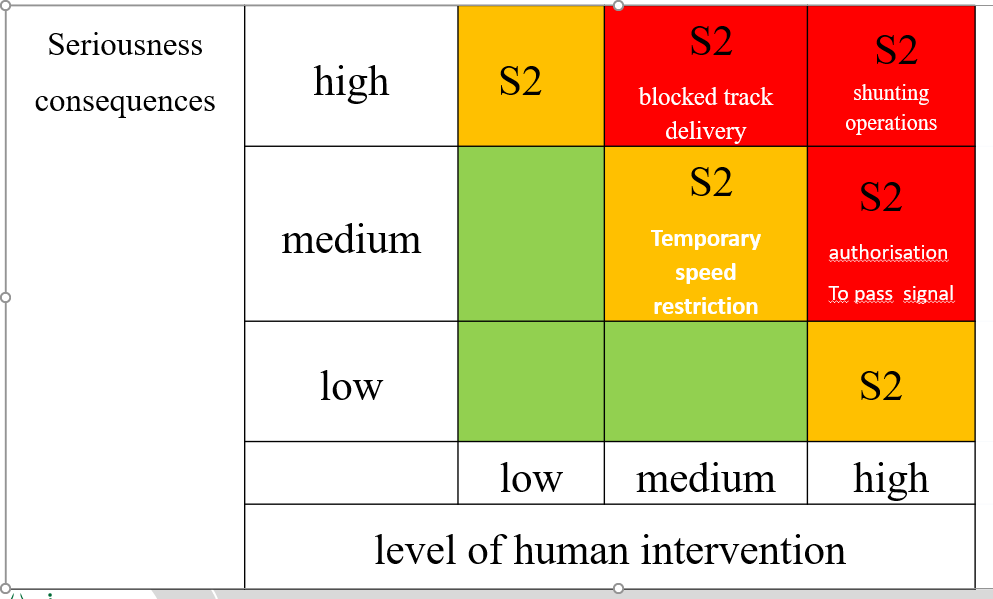 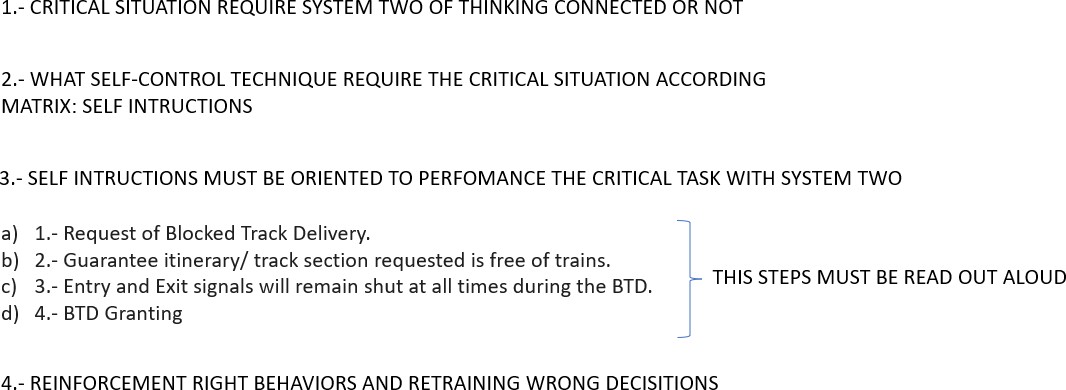 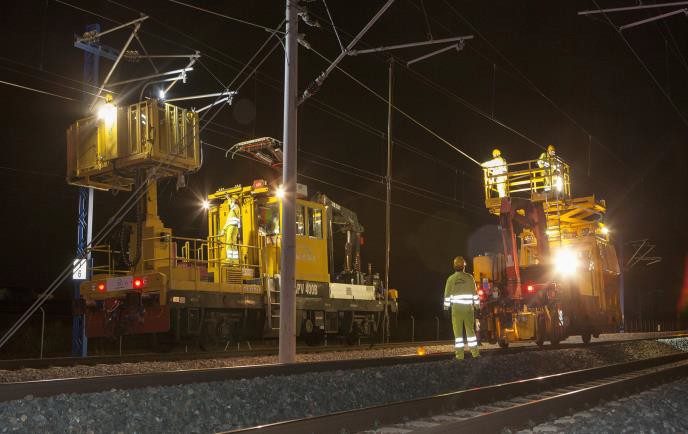 SELF INSTRUCTIONS TRAINING PROGRAM EXAMPLE:

BLOCKED TRACK DELIVERED
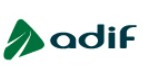 I R S C  2 0 2 2
I N T E R N A T I O N A L  R A I L W A Y  S A F E T Y  C O U N C I L
S E V I L L A ,  O C T O B E R  1 6 - 2 1 ,  2 0 2 2
SELF INSTRUCTIONS TRAINING PROGRAM EXAMPLE: BLOCKED TRACK DELIVERED
1.- CRITICAL SITUATION REQUIRE SYSTEM TWO OF THINKING CONNECTED OR NOT

2.- WHAT SELF-CONTROL TECHNIQUE REQUIRE THE CRITICAL SITUATION ACCORDING
MATRIX: SELF INTRUCTIONS

3.- SELF INTRUCTIONS MUST BE ORIENTED TO PERFOMANCE THE CRITICAL TASK WITH SYSTEM TWO
1.- Request of Blocked Track Delivery.
2.- Guarantee itinerary/ track section requested is free of trains.
3.- Entry and Exit signals will remain shut at all times during the BTD.
4.- BTD Granting
THIS STEPS MUST BE READ OUT ALOUD
4.- REINFORCEMENT RIGHT BEHAVIORS AND RETRAINING WRONG DECISITIONS
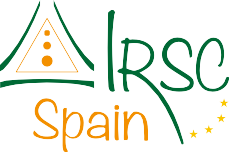 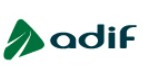 I R S C  2 0 2 2
I N T E R N A T I O N A L  R A I L W A Y  S A F E T Y  C O U N C I L
S E V I L L A ,  O C T O B E R  1 6 - 2 1 ,  2 0 2 2
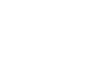 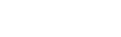 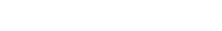 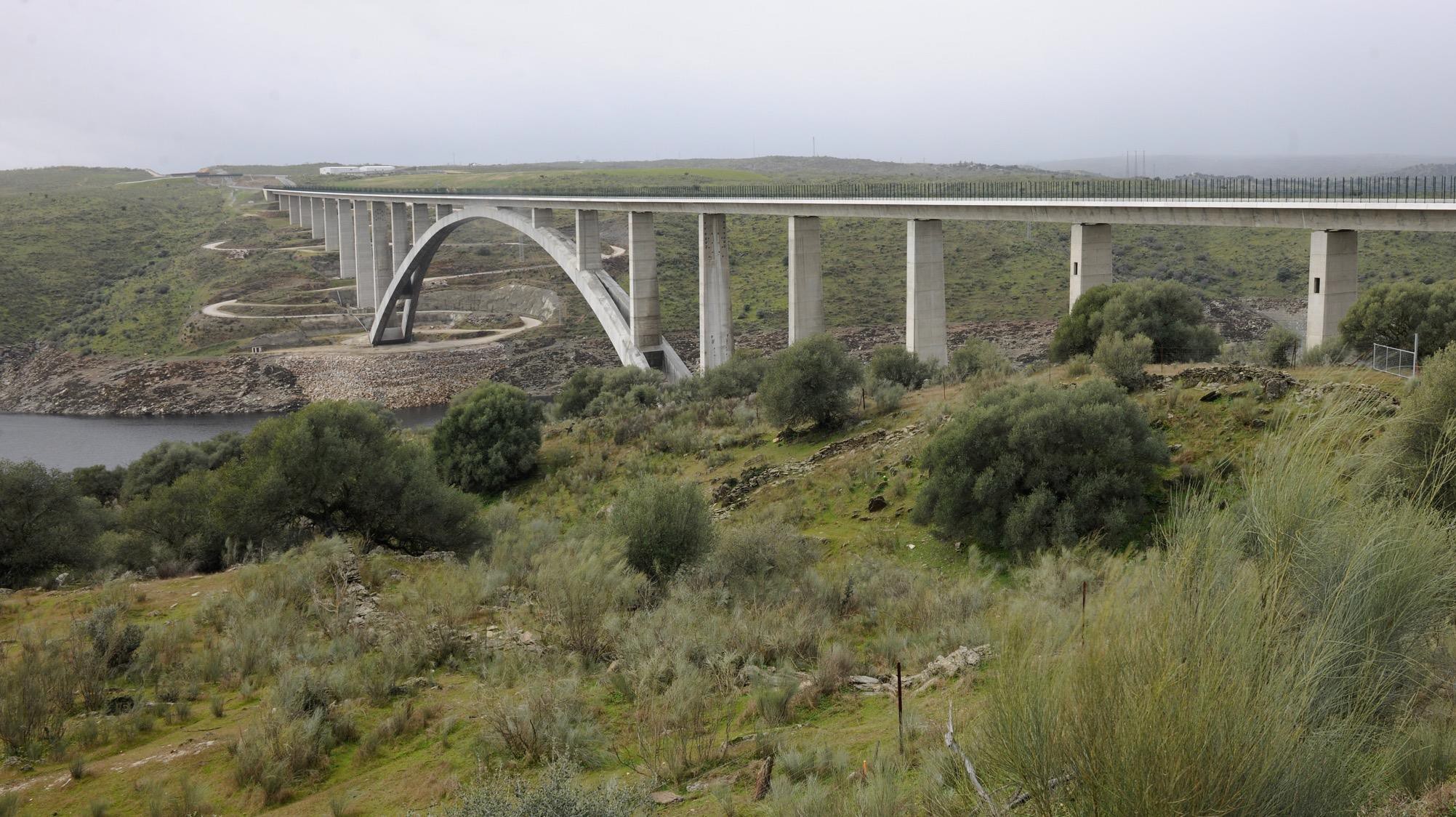 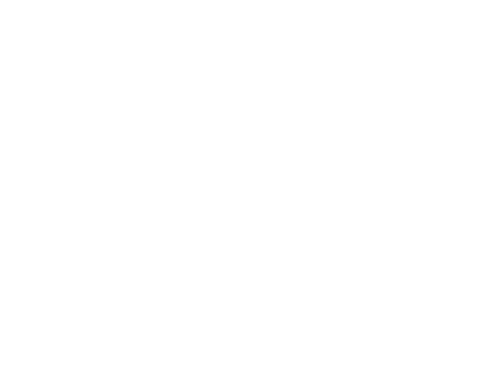 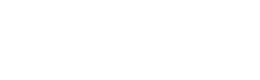 w w w . i r s c 2 0 2 2 . c o m
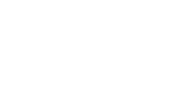 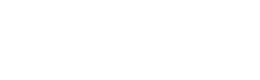 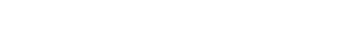